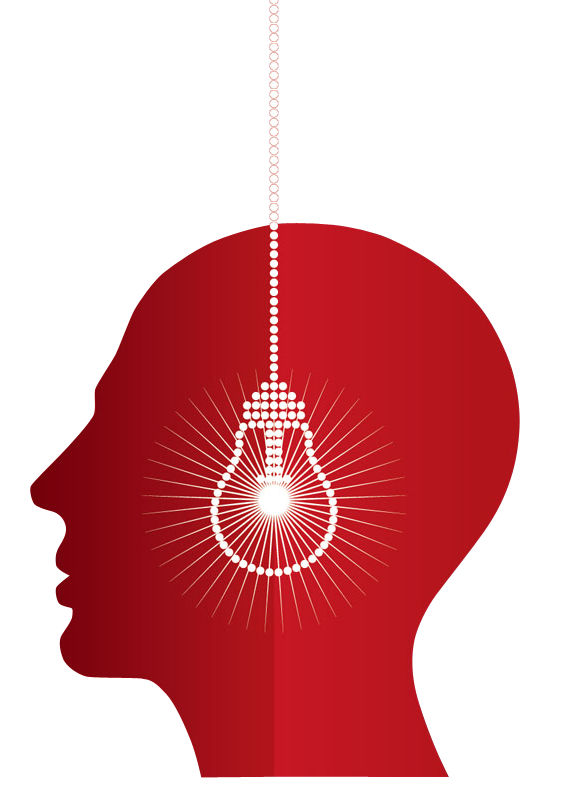 岗位竞聘报告
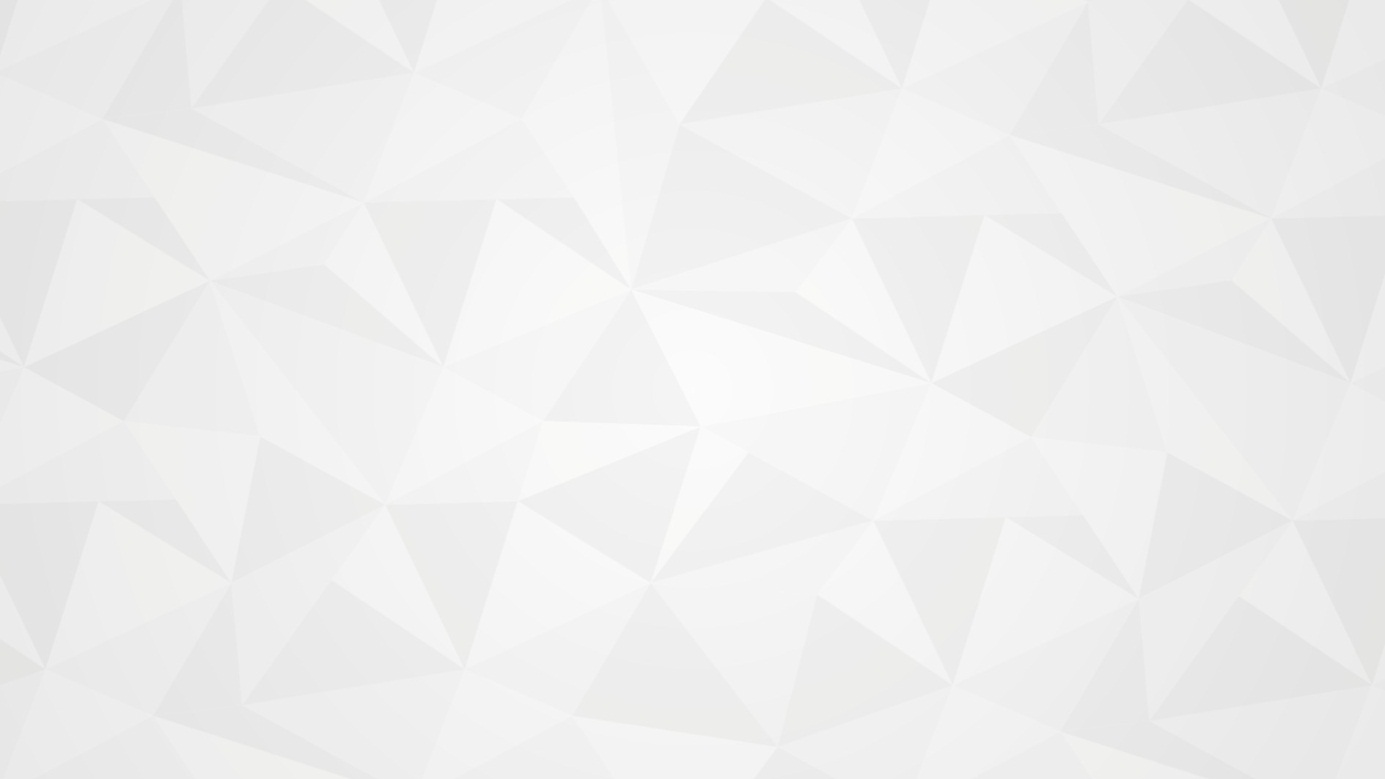 汇报人：PPT818       竞聘岗位：产品经理
Your content to play here, or through your copy, paste in this box, and 
select only the text. Your content to play here, or through your 
copy, paste in this box, and select only the text.
个 人 信 息
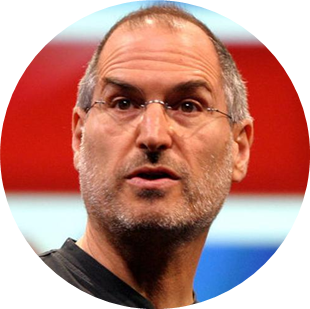 姓       名：第一PPT
性       别：男
出       生：1993-06-01
籍       贯：北京市海淀区
健康状况：健康
毕业院校：北京某某大学
专       业：电子商务
学       历：大学本科
通讯地址：北京市海淀区某某街
电       话：130-1313-4561
自 荐 信
尊敬的领导：
　　
　　您好！
　　
　　感谢您抽空垂阅我的自荐信！我叫杨过，来自于湖南省邵阳市，即将毕业于北京某某学校某某院。从12年入校到现在，我一直恪守“奋力攻坚志在必夺，坚定信心知难而进”这句格言在学校努力学习。

　　在学校期间主要学习了：企业治理概论、网络财务、电子商务基础、网络企业治理、计算机及相关设备、国际贸易理论与实务、市场营销、经济学、数据库及应用网页设计与制作、ＡＳＰ电子商务网站建设、网络广告、网络营销、电子商务法规、商务治理、电子商务案例分析、    网络信息安全与治理等课程，
　　
　　此致
          敬礼！
奋力攻坚志在必夺
坚定信心知难而
教 育 背 景
2005-2008
2008-2012
2012-2016
北京市某某重点中学
在校期间，学习成绩优异，多次名列年纪前列，参与多次数学竞赛获全国锦江
北京市某某高校本科生
在校期间，学习成绩优异，多次名列年纪前列，参与多次数学竞赛获全国锦江
北京市某某高校本科生
在校期间，学习成绩优异，多次名列年纪前列，参与多次数学竞赛获全国锦江
主 修 课 程
课程一
课程二
课程十
课程十一
课程九
主修
课程
课程三
课程四
课程七
课程无
课程八
课程六
参 与 项 目
1
参与项目一
2
参与项目二
3
参与项目三
单击此处输入文字
此处输入文字
单击此处输入文字
此处输入文字
单击此处输入文字
此处输入文字
4
参与项目四
5
参与项目五
6
参与项目六
7
参与项目七
单击此处输入文字
此处输入文字
单击此处输入文字
此处输入文字
单击此处输入文字
此处输入文字
单击此处输入文字
此处输入文字
项 目 举 例 说 明
参与内容
所做事项
研究成果
根据需要添加适当的文字，一页的文字最好不要超过200字根据需要添加适当的文字，一页的文字最好不要超过200字根据需要添加适当的文字，一页的文字最好不要超过200字
根据需要添加适当的文字，一页的文字最好不要超过200字根据需要添加适当的文字，一页的文字最好不要超过200字根据需要添加适当的文字，一页的文字最好不要超过200字
根据需要添加适当的文字，一页的文字最好不要超过200字根据需要添加适当的文字，一页的文字最好不要超过200字根据需要添加适当的文字，一页的文字最好不要超过200字
项 目 举 例 说 明
影响之一
影响之二
成果带来
的影响
影响之三
影响之四
影响之五
影响之六
荣 获 证 书
工 作 经 历
实习经历一
根据自己的需要添加适当的文字，据研究，在幻灯片中，一页的文字最好不要超过200字，模板中的所有颜色板式均可编辑替换，可以根据自己的需要更换自己喜欢的颜色与修改图表的布局，适当的增加或删除部分内容
实习经历二
根据自己的需要添加适当的文字，据研究，在幻灯片中，一页的文字最好不要超过200字，模板中的所有颜色板式均可编辑替换，可以根据自己的需要更换自己喜欢的颜色与修改图表的布局，适当的增加或删除部分内容
实习经历三
根据自己的需要添加适当的文字，据研究，在幻灯片中，一页的文字最好不要超过200字，模板中的所有颜色板式均可编辑替换，可以根据自己的需要更换自己喜欢的颜色与修改图表的布局，适当的增加或删除部分内容
职 位 理 解
单机添加文本标题
模板中的所有颜色板式均可编辑替换，可以根据自己的需要更换自己喜欢的颜色与修改图表的布局，适当的增加或删除部分内容，以让您的报告内容更加生动形象，像工作报告总结之类演示文稿的，在修改模板或利用模板内容时，尽量简洁大方，动画效果到不一定占主要因素。
项目管理
技术支持
运营管理
售前培训
后期服务
工作职责
根据情况添加适当的文字
根据情况添加适当的文字
根据情况添加适当的文字
根据情况添加适当的文字
根据情况添加适当的文字
根据情况添加适当的文字
专 业 技 能
专业知识技能
其 他 技 能
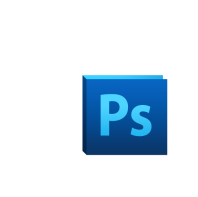 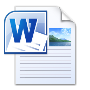 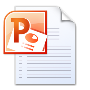 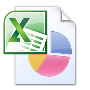 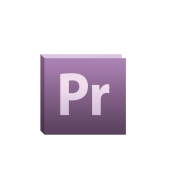 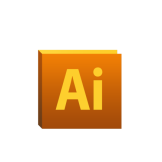 WORD
PPT
Excel
Photoshop
Premier
Illustrator
根据需要添加适当的文字，一页的文字最好不要超过200字根据需要添加适当的文字，一页的文字最好不要超过200字,根据需要添加适当的文字，一页的文字最好不要超过200字,根据需要添加适当的文字,一页的文字最好不要超过200字, ,根据需要添加适当的文字.
兴 趣 爱 好
摄影
用镜头记录生活的点滴
游泳
像鱼儿一样水中自由自在
旅行
行走世界，生活就是这么美好
跑步
用汗水除却生活的烦恼
感 谢 观 看
THANK YOU